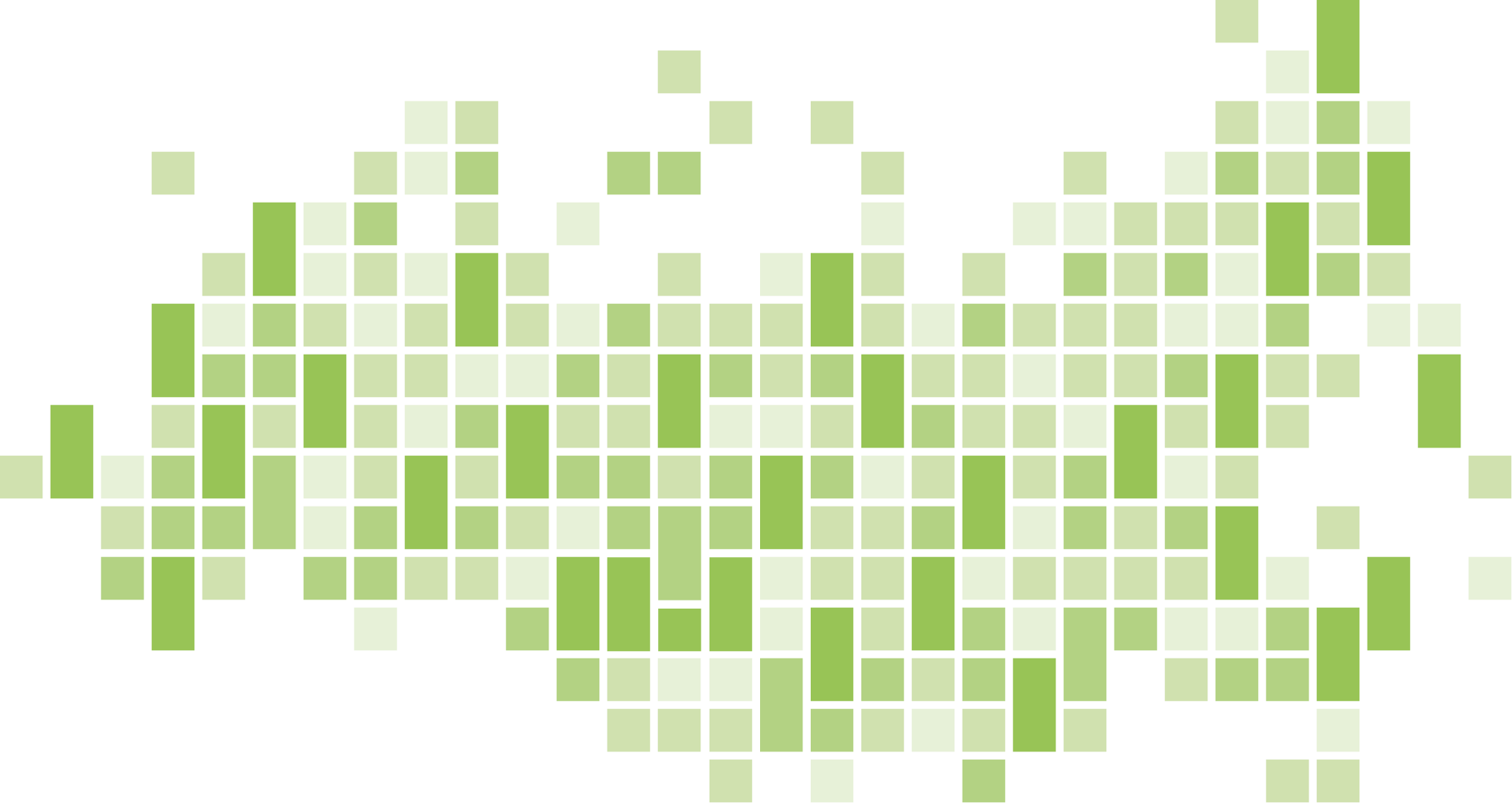 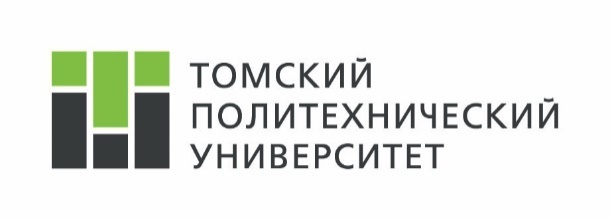 Тайм-менеджмент в жизни студента
ПСИХОЛОГИЧЕСКАЯ СЛУЖБА ЦСР
Кудрявцева О.В.
Управление  временем: Зачем это нужно?
Время – деньги
Время – ресурс такой же важный как люди, сырье, материальные средства, но также это единственный ресурс, который нельзя накопить, не взять в кредит.
Время безвозвратно, поэтому важно научиться использовать его с максимальной выгодой.
Психологическая служба ЦСР ТПУ
2
[Speaker Notes: Валидность — это комплексная характеристика, включающая, с одной стороны, сведения о том, пригодна ли методика для измерения того, для чего она была создана, а с другой стороны, какова ее действенность, эффективность, практическая полезность.

Акцентуация характера — находящаяся в пределах нормы особенность характера, при которой отдельные его черты чрезмерно усилены, вследствие чего обнаруживается избирательная уязвимость в отношении одних психических воздействий при сохранении хорошей устойчивости к другим.

С помощью этой методики можно оценить уровень субъективного контроля над разнообразными ситуациями, другими словами, определить степень ответственности человека за свои поступки и свою жизнь. Люди различаются по тому, как они объясняют причины значимых для себя событий и где локализуют контроль над ними. Возможны два полярных типа такой локализации: экстернальный (внешний локус) и интернальный (внутренний локус). Первый тип проявляется, когда человек полагает, что происходящее с ним не зависит от него, а является результатом действия внешних причин (например, случайности или вмешательства других людей). Во втором случае человек интерпретирует значимые события как результат своих собственных усилий.]
Научная организация времени
Тайм-менеджмент представляет собой технологию учета и планирования рабочего дня.
Наука эта требует серьезных усилий и возникает не от хорошей жизни. Лишь столкнувшись со снижением эффективности и цейтнотом люди стали прибегать  к тайм-менеджменту.
Научная организация труда – это те редкие области знания, в которых вложенное время окупается прибылью времени же.
Психологическая служба ЦСР ТПУ
2
[Speaker Notes: Валидность — это комплексная характеристика, включающая, с одной стороны, сведения о том, пригодна ли методика для измерения того, для чего она была создана, а с другой стороны, какова ее действенность, эффективность, практическая полезность.

Акцентуация характера — находящаяся в пределах нормы особенность характера, при которой отдельные его черты чрезмерно усилены, вследствие чего обнаруживается избирательная уязвимость в отношении одних психических воздействий при сохранении хорошей устойчивости к другим.

С помощью этой методики можно оценить уровень субъективного контроля над разнообразными ситуациями, другими словами, определить степень ответственности человека за свои поступки и свою жизнь. Люди различаются по тому, как они объясняют причины значимых для себя событий и где локализуют контроль над ними. Возможны два полярных типа такой локализации: экстернальный (внешний локус) и интернальный (внутренний локус). Первый тип проявляется, когда человек полагает, что происходящее с ним не зависит от него, а является результатом действия внешних причин (например, случайности или вмешательства других людей). Во втором случае человек интерпретирует значимые события как результат своих собственных усилий.]
Упражнение
Во сколько вы оцениваете час своего времени? (рубли, у.е.) Сколько процентов Вашего времени тратиться эффективно, а сколько  - так себе? А сколько вообще впустую?

Попытайтесь выразить в денежных единицах ущерб от впустую потраченного времени. Учтём образование, опыт работы – это капитал, накопленный в прошлом, чем его больше, тем Ваш час дороже.
Учтем и перспективы: сколько Вы еще можете сделать для себя, для семьи, для всех, кто Вам дорог.  Чем больше этих возможностей, тем обиднее за каждый час потраченный в пустую.
Психологическая служба ЦСР ТПУ
2
[Speaker Notes: Валидность — это комплексная характеристика, включающая, с одной стороны, сведения о том, пригодна ли методика для измерения того, для чего она была создана, а с другой стороны, какова ее действенность, эффективность, практическая полезность.

Акцентуация характера — находящаяся в пределах нормы особенность характера, при которой отдельные его черты чрезмерно усилены, вследствие чего обнаруживается избирательная уязвимость в отношении одних психических воздействий при сохранении хорошей устойчивости к другим.

С помощью этой методики можно оценить уровень субъективного контроля над разнообразными ситуациями, другими словами, определить степень ответственности человека за свои поступки и свою жизнь. Люди различаются по тому, как они объясняют причины значимых для себя событий и где локализуют контроль над ними. Возможны два полярных типа такой локализации: экстернальный (внешний локус) и интернальный (внутренний локус). Первый тип проявляется, когда человек полагает, что происходящее с ним не зависит от него, а является результатом действия внешних причин (например, случайности или вмешательства других людей). Во втором случае человек интерпретирует значимые события как результат своих собственных усилий.]
Игры со  временем
«Есть на свете один важный, но совсем будничный секрет. Секрет  - это время. Для измерения  времени созданы  календари и часы, но от них мало толку, потому что каждый знает, что один час может показаться вечностью и вместе с тем промелькнуть как мгновение – смотря по тому, что за этот час пережито. Ведь время – это жизнь. А жизнь обитает в сердце» 
Михаэль Энде.

Вредно думать, что очень много времени  и не ценить его. Или наоборот, считать, что времени  очень мало, быть нервозным, беспокойным от того, что время ушло напрасно, что его не хватает, впадать в манию экономии, откладывать настоящую жизнь, делая дела. Время столько, сколько нужно. Его важно проживать.
Психологическая служба ЦСР ТПУ
2
[Speaker Notes: Валидность — это комплексная характеристика, включающая, с одной стороны, сведения о том, пригодна ли методика для измерения того, для чего она была создана, а с другой стороны, какова ее действенность, эффективность, практическая полезность.

Акцентуация характера — находящаяся в пределах нормы особенность характера, при которой отдельные его черты чрезмерно усилены, вследствие чего обнаруживается избирательная уязвимость в отношении одних психических воздействий при сохранении хорошей устойчивости к другим.

С помощью этой методики можно оценить уровень субъективного контроля над разнообразными ситуациями, другими словами, определить степень ответственности человека за свои поступки и свою жизнь. Люди различаются по тому, как они объясняют причины значимых для себя событий и где локализуют контроль над ними. Возможны два полярных типа такой локализации: экстернальный (внешний локус) и интернальный (внутренний локус). Первый тип проявляется, когда человек полагает, что происходящее с ним не зависит от него, а является результатом действия внешних причин (например, случайности или вмешательства других людей). Во втором случае человек интерпретирует значимые события как результат своих собственных усилий.]
Время – это дар
Жизнь дарит нам столько времени, сколько нам положено. Это дар, который получает каждый из нас вне зависимости от того, где и в каких условиях родился. 
А кому я хочу подарить время своей жизни?
Чему я хочу подарить время своей жизни?
Психологическая служба ЦСР ТПУ
2
[Speaker Notes: Валидность — это комплексная характеристика, включающая, с одной стороны, сведения о том, пригодна ли методика для измерения того, для чего она была создана, а с другой стороны, какова ее действенность, эффективность, практическая полезность.

Акцентуация характера — находящаяся в пределах нормы особенность характера, при которой отдельные его черты чрезмерно усилены, вследствие чего обнаруживается избирательная уязвимость в отношении одних психических воздействий при сохранении хорошей устойчивости к другим.

С помощью этой методики можно оценить уровень субъективного контроля над разнообразными ситуациями, другими словами, определить степень ответственности человека за свои поступки и свою жизнь. Люди различаются по тому, как они объясняют причины значимых для себя событий и где локализуют контроль над ними. Возможны два полярных типа такой локализации: экстернальный (внешний локус) и интернальный (внутренний локус). Первый тип проявляется, когда человек полагает, что происходящее с ним не зависит от него, а является результатом действия внешних причин (например, случайности или вмешательства других людей). Во втором случае человек интерпретирует значимые события как результат своих собственных усилий.]
Находите время для работы это – условие успеха
Находите время для размышлений – это источник силы
Находите время для игры – это секрет молодости
Находите время для чтения – это основа знаний
Находите время для дружбы – это условие счастья
Находите время для мечты – это путь к звездам
Находите время для любви – это истинная радость жизни
Находите время для веселья – это музыка души.
Психологическая служба ЦСР ТПУ
2
[Speaker Notes: Валидность — это комплексная характеристика, включающая, с одной стороны, сведения о том, пригодна ли методика для измерения того, для чего она была создана, а с другой стороны, какова ее действенность, эффективность, практическая полезность.

Акцентуация характера — находящаяся в пределах нормы особенность характера, при которой отдельные его черты чрезмерно усилены, вследствие чего обнаруживается избирательная уязвимость в отношении одних психических воздействий при сохранении хорошей устойчивости к другим.

С помощью этой методики можно оценить уровень субъективного контроля над разнообразными ситуациями, другими словами, определить степень ответственности человека за свои поступки и свою жизнь. Люди различаются по тому, как они объясняют причины значимых для себя событий и где локализуют контроль над ними. Возможны два полярных типа такой локализации: экстернальный (внешний локус) и интернальный (внутренний локус). Первый тип проявляется, когда человек полагает, что происходящее с ним не зависит от него, а является результатом действия внешних причин (например, случайности или вмешательства других людей). Во втором случае человек интерпретирует значимые события как результат своих собственных усилий.]
Колесо жизненного баланса
Выделите сферы жизни
Оцените степень удовлетворенности каждой по шкале от 1 до 10
Отметьте в каждом секторе желаемый уровень по шкале от 1 до 10
Психологическая служба ЦСР ТПУ
2
[Speaker Notes: Валидность — это комплексная характеристика, включающая, с одной стороны, сведения о том, пригодна ли методика для измерения того, для чего она была создана, а с другой стороны, какова ее действенность, эффективность, практическая полезность.

Акцентуация характера — находящаяся в пределах нормы особенность характера, при которой отдельные его черты чрезмерно усилены, вследствие чего обнаруживается избирательная уязвимость в отношении одних психических воздействий при сохранении хорошей устойчивости к другим.

С помощью этой методики можно оценить уровень субъективного контроля над разнообразными ситуациями, другими словами, определить степень ответственности человека за свои поступки и свою жизнь. Люди различаются по тому, как они объясняют причины значимых для себя событий и где локализуют контроль над ними. Возможны два полярных типа такой локализации: экстернальный (внешний локус) и интернальный (внутренний локус). Первый тип проявляется, когда человек полагает, что происходящее с ним не зависит от него, а является результатом действия внешних причин (например, случайности или вмешательства других людей). Во втором случае человек интерпретирует значимые события как результат своих собственных усилий.]
Этапы тайм-менеджмента
Аудит времени
Постановка целей
Расстановка приоритетов
Планирование
Психологическая служба ЦСР ТПУ
2
[Speaker Notes: Валидность — это комплексная характеристика, включающая, с одной стороны, сведения о том, пригодна ли методика для измерения того, для чего она была создана, а с другой стороны, какова ее действенность, эффективность, практическая полезность.

Акцентуация характера — находящаяся в пределах нормы особенность характера, при которой отдельные его черты чрезмерно усилены, вследствие чего обнаруживается избирательная уязвимость в отношении одних психических воздействий при сохранении хорошей устойчивости к другим.

С помощью этой методики можно оценить уровень субъективного контроля над разнообразными ситуациями, другими словами, определить степень ответственности человека за свои поступки и свою жизнь. Люди различаются по тому, как они объясняют причины значимых для себя событий и где локализуют контроль над ними. Возможны два полярных типа такой локализации: экстернальный (внешний локус) и интернальный (внутренний локус). Первый тип проявляется, когда человек полагает, что происходящее с ним не зависит от него, а является результатом действия внешних причин (например, случайности или вмешательства других людей). Во втором случае человек интерпретирует значимые события как результат своих собственных усилий.]
Воры времени
1.Спешка:
Концентрация 
Завершение
Поиск рациональных поисков решения задачи
2. Неправильная расстановка приоритетов
Выполнение важных дел вместо приятных и легких
Успевать в сроки
Разделение рабочего времени и свободного (для отдыха)
3. Непланируемые дела (просьбы других людей, звонки, смс, соцсети)
Психологическая служба ЦСР ТПУ
5
[Speaker Notes: Валидность — это комплексная характеристика, включающая, с одной стороны, сведения о том, пригодна ли методика для измерения того, для чего она была создана, а с другой стороны, какова ее действенность, эффективность, практическая полезность.

Акцентуация характера — находящаяся в пределах нормы особенность характера, при которой отдельные его черты чрезмерно усилены, вследствие чего обнаруживается избирательная уязвимость в отношении одних психических воздействий при сохранении хорошей устойчивости к другим.

С помощью этой методики можно оценить уровень субъективного контроля над разнообразными ситуациями, другими словами, определить степень ответственности человека за свои поступки и свою жизнь. Люди различаются по тому, как они объясняют причины значимых для себя событий и где локализуют контроль над ними. Возможны два полярных типа такой локализации: экстернальный (внешний локус) и интернальный (внутренний локус). Первый тип проявляется, когда человек полагает, что происходящее с ним не зависит от него, а является результатом действия внешних причин (например, случайности или вмешательства других людей). Во втором случае человек интерпретирует значимые события как результат своих собственных усилий.]
Задание «Пирог жизни»
Один из наглядных инструментов, позволяющих нам представить, куда мы тратим время
Посмотрите на что уходят ваши 24 часа в сутки в среднем за неделю.

Отметьте среди ваших занятий рутинные обязанности, текущие дела и перспективные проекты. 
Например:
Домашние дела – 2 ч.
Личное время  - 2 ч
Сон, еда, отдых, зарядка – 9 ч
Работа/учеба – 8 ч
Семья – 3 ч
Можно перевести в проценты( или не переводить и изобразить в виде секторов на круговой диаграмме)
Психологическая служба ЦСР ТПУ
6
[Speaker Notes: Валидность — это комплексная характеристика, включающая, с одной стороны, сведения о том, пригодна ли методика для измерения того, для чего она была создана, а с другой стороны, какова ее действенность, эффективность, практическая полезность.

Акцентуация характера — находящаяся в пределах нормы особенность характера, при которой отдельные его черты чрезмерно усилены, вследствие чего обнаруживается избирательная уязвимость в отношении одних психических воздействий при сохранении хорошей устойчивости к другим.

С помощью этой методики можно оценить уровень субъективного контроля над разнообразными ситуациями, другими словами, определить степень ответственности человека за свои поступки и свою жизнь. Люди различаются по тому, как они объясняют причины значимых для себя событий и где локализуют контроль над ними. Возможны два полярных типа такой локализации: экстернальный (внешний локус) и интернальный (внутренний локус). Первый тип проявляется, когда человек полагает, что происходящее с ним не зависит от него, а является результатом действия внешних причин (например, случайности или вмешательства других людей). Во втором случае человек интерпретирует значимые события как результат своих собственных усилий.]
Рефлексия
Что дало вам это упражнение
Что вы хотите изменить в своей жизни?
Чем удобен этот  инструмент?
Психологическая служба ЦСР ТПУ
6ч
[Speaker Notes: Валидность — это комплексная характеристика, включающая, с одной стороны, сведения о том, пригодна ли методика для измерения того, для чего она была создана, а с другой стороны, какова ее действенность, эффективность, практическая полезность.

Акцентуация характера — находящаяся в пределах нормы особенность характера, при которой отдельные его черты чрезмерно усилены, вследствие чего обнаруживается избирательная уязвимость в отношении одних психических воздействий при сохранении хорошей устойчивости к другим.

С помощью этой методики можно оценить уровень субъективного контроля над разнообразными ситуациями, другими словами, определить степень ответственности человека за свои поступки и свою жизнь. Люди различаются по тому, как они объясняют причины значимых для себя событий и где локализуют контроль над ними. Возможны два полярных типа такой локализации: экстернальный (внешний локус) и интернальный (внутренний локус). Первый тип проявляется, когда человек полагает, что происходящее с ним не зависит от него, а является результатом действия внешних причин (например, случайности или вмешательства других людей). Во втором случае человек интерпретирует значимые события как результат своих собственных усилий.]
Постановка целей
«После того, как мы окончательно потеряли из виду цель ,мы удвоили свои усилия»  Марк Твен
Постановка цели означает взгляд в будущее, ориентацию и концентрацию наших сил и активности на том, что должно быть достигнуто.
Цель должна описывать конечный результат
Как не надо: Я хочу вести более здоровый образ жизни
Как надо: Я ежедневно делаю  15-минутную пробежку на свежем воздухе.
Вопросы для размышления? Приближает ли меня то, что я сейчас делаю к достижению соответствующей моей цели?
Что я готов сделать сейчас, чтобы достичь того, что для мня важно?
Психологическая служба ЦСР ТПУ
7
Принятие решения
Принять решение- значит, установить приоритетность
Временной принцип Парето 80:20 – 80% затраченного времени дают 20% результата, 20 % затраченного времени дают 80% результата
Важно научиться делегировать – какие очень важные задачи выполните Вы сами, какие важные задачи сможете передать другим людям, какие незначительные задачи могут быть перепоручены.
Ориентируете свой временной план на очень важные задачи, имеющие наибольшую значимость для выполнения Ваших функций
Психологическая служба ЦСР ТПУ
9
Распределение приоритетов: Система Уильяма Блесса
Творчество
Хобби
Запрос поддержки у близких, чтобы выслушали, подбодрили, пожалели, утешили и т.д.
Контакт с животными
Психотехники: Метод «Три кнопки»
Психологическая служба ЦСР ТПУ
9
Принципы планирования
60+20+20
Фиксация результатов вместо действия
Установление временных норм
Сроки исполнения
Установление приоритетов
Избавление от «тирании» спешности
Делегирование
Поглотители вашего времени
Свободное время
Время для планирования и творчества
Психологическая служба ЦСР ТПУ
9